Весна
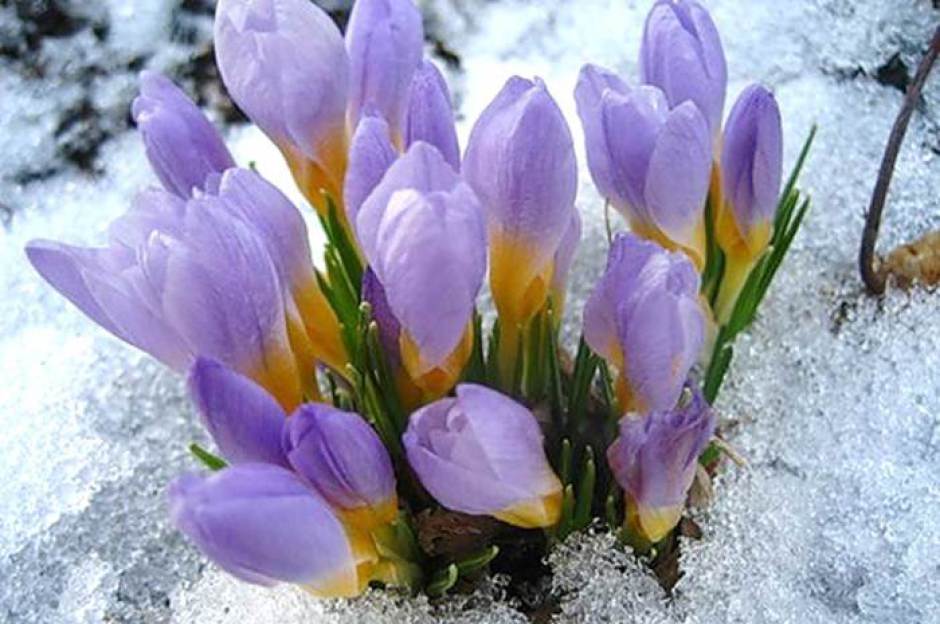 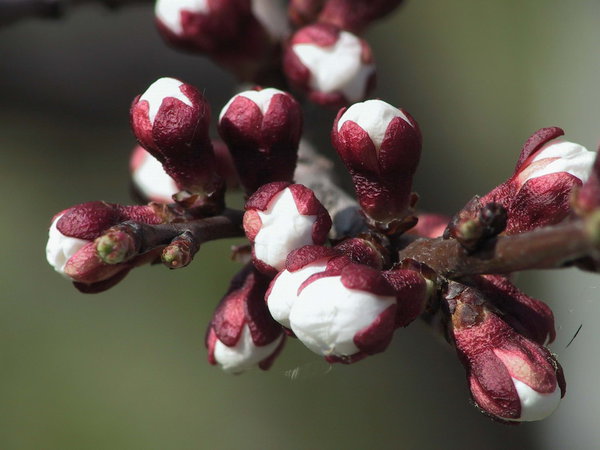 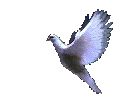